Management of materials and fixed assets in entities
Economist student doctoral student   Sintea Lucica
Email adress: lucicasintea@yahoo.com
Management of raw materials and property, plant and equipment.
Management of raw materials and property, plant and equipment
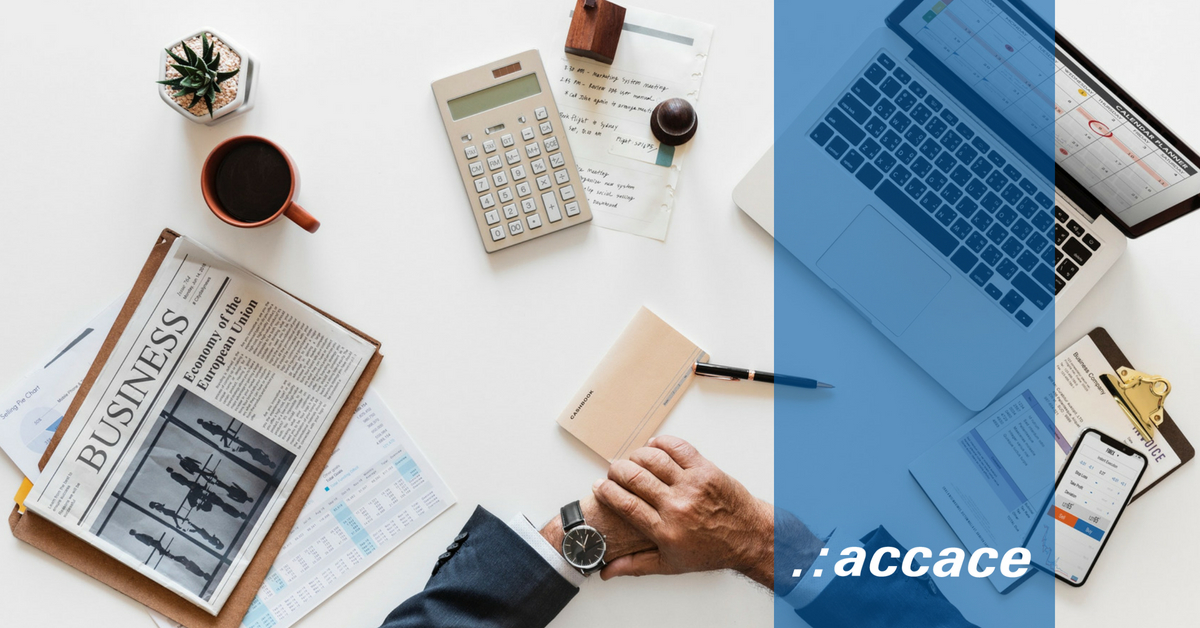 After the period in which the entities were oriented towards minimum costs, it is necessary to establish new strategies, to guide the management for their efficient use of invested capital, but also a scheduling of the supply of stocks and investments of fixed assets so as to avoid strangulation of activity due to lack of material raw materials. and other assets, including property, plant and equipment.
Management of raw materials and property, plant and equipment
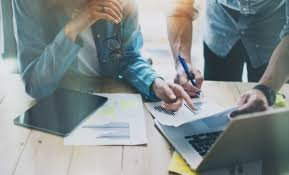 However, in addition to ensuring the flow of technology, it is necessary to consider not blocking financial resources by overburdening stocks.
 	Another strategy to follow is the prediction of the finished products market, which is why they were made through empirical studies, internal and external factors that influence the market and market orientation towards certain products. Any entity aims to increase productivity, this entity provides qualified personnel to reduce waste, efficient use of fixed equipment and other administrative and maintenance costs of production sections.
Management of raw materials and property, plant and equipment
Also, in addition to the flows of material goods, we take into account their outflows and determining causes:
• integration into finished products
• production of fixed assets
• scrap
 • scrapping
• sale
• deficiencies found in the inventory
• free of charge or
• other causes of force majeure.
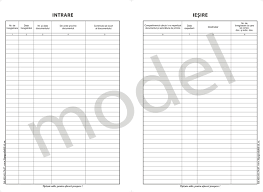 Management of raw materials and property, plant and equipment
The outflow of intangible and tangible fixed assets subject to depreciation by scrapping is a complex outflow that includes operations of demolition, dismantling or dismantling of fixed assets, capitalization of assemblies, subassemblies, components and resulting materials, deduction from the administration of these fixed assets.
	On the occasion of decommissioning of fixed assets subject to depreciation in the accounting of the institution must be recorded: decrease in registration of fixed assets, the value of materials obtained from decommissioning.
Management of raw materials and property, plant and equipment
The outflow of fixed assets subject to depreciation by sale is accounted for in a manner similar to the decommissioning operation by deducting from the record the fixed assets sold, taking into account the carrying amount recovered in whole or in part by depreciation.

Sales results also reflect the sales operation.
Management of raw materials and property, plant and equipment
For a good management of the circulating and fixed capital in an entity, the Valuation of the elements of the nature of assets, liabilities and equity is required.

On the occasion of the inventory and at the end of the financial year it is carried out according to the provisions of the Methodological Norms regarding the organization and management of the accounting and the instructions for its application.
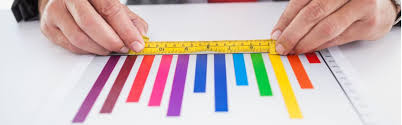 In
	In accounting, it is necessary and mandatory to revalue tangible fixed assets in order to determine their fair value,
Taking into account inflation, the usefulness of the good, its condition and the market price, when the book value differs significantly from the fair value.

	The results of the revaluation must be recorded in the accounts by the end of the year in which the revaluation was carried out, obtaining at the end of the financial year the actual annual financial statements, eliminating as much as possible the differences between the written and the factual ones.
In accounting, the correction of accounting errors related to previous years, arising from mathematical errors, errors in the application of accounting policies, ignoring or misinterpreting transactions and other events, shall be made in the corresponding accounts of assets, liabilities and capital, and those relating to to income and expenses is made in account 117 "Profit carried forward"
We present some accounting monographs in public institutions in accordance with the chart of accounts developed by the Ministry of Finance.
1	Revaluation of the land owned by a town hall:
211.01.00.02.0A - Land = 105.01.00.02A Revaluation reserves
 CONCOMITANT
105.01.00.2A = 103.00.02A The fund of the goods that make up the public good of the ATU

2 Revaluation of a building owned by a funding institution A

105.02.00.02 A = 212.09.01.02A
103.00.02A = 105.02.00.02 A
The revaluation of a building after n years, but which has previously undergone another evaluation.

1 Elimination of accumulated depreciation
281.02.08.02.F = 212.09..01.02 F

2 We record the revaluation reserve
212. 09.01.02F = 105.02.00.02.F
3 The monthly depreciation is recorded for the entire period from the last revaluation.
681.01.00.02.F = 281.02.08.02.F
We assume that we have a depreciable bulldozer in 5 years, which after N + 3 years has undergone a significant repair by a private service.
The book value is 8000 lei revaluation
 N + 2 = 4950 N + 5 = 2700
N + 4 = 1400 N + 6 = 1125

Acquisition registration
213.03.00.02.A = 404,0100.020A 8000
Monthly depreciation
681.01.00.02A = 281.03.03.02.A 8000/5/12 = 1600
After 2 years the depreciation = 2 * 1600 = 3200
Net Asset Value = Book Value - Depreciation = 8000-3200 = 4800
Following the first revaluation, the fair value is 4950
We record the revaluation difference
281.02.08.02.F = 213.03.00.02.A 3200

We record the revaluation difference
213.03.00.02.A = 105.03.00.02.A 150
After revaluation, the book value is 4950 lei
We calculate the annual depreciation for the next 3 years
681.01.00.02A = 281.03.03.02.A 4950/3 / = 1650
After the next 2 years we have the amortization of 1650 * 2 = 3300
The net book value is 4950 - 3300 = 1650
But the fair value after revaluation is 1400
Difference 1650-1400 = 250
I was registering as an accountant
105.03.00.02.A = 213.03.00.02.A 150
Being the last year, the difference from the uncovered revaluation is reflected by the accounting registration:
 681.01.00.02A = 213.03.00.02.A 100
250-150 = 100 negative value
 IN THE YEAR N + 5 A new revaluation follows The fair value 2700 lei
The book value was 3600 lei amortization period 3 years = 1200 / year
3600-1200 = 2400 Difference from revaluation 2700-2400 = 300 lei positive wave
213.03.00.02.A = 105.03.00.02.A 200
105.03.00.02.A = 781.03.00.02.A 100
But the bulldozer is repaired, the value is 2200 lei
213.03.00.02.A = 404.01.00.02 A 2200
Disposal of fixed assets by decommissioning - scrapping
102.01.01.02A = 213.01.00.02
 The fund of the goods that make up the private domain of the village = Technological equipments.

Cassation registration of a fully depreciable asset
				% = 212.09.01.02.A
281.02.08.02.A
691.00.00.02A

Full depreciable good scrap registration

281.02.08.02.A = 212.09.01.02.A
WE CONTINUOUSLY MAKE RECORDINGS
681.01.00.02 A = 213.03.00.02.A 1200
281.03.03.02. A = 213.03.00.02.A
If the book value is 2400 deductible in a period of 2 years
And in the last year the fair value after revaluation is 1125 lei, we register the revaluation difference
105.03.00.02.A = 213.03.00.02.A 75

We perform the accounting registration with depreciation
681.01.00.02 A = 213.03.00.02.A 1200
281.03.03.02. A = 213.03.00.02.A 1200

And the negative difference from the revaluation is transferred to the carried forward result
105.03.00.02.A = 117.00.00.02 A 75
Registration of scrapping of fixed assets by capitalization of spare parts. Recording of spare parts consumption.


%				=		214.00.00.02.A
281.04.00.02.A
691.00.00.02.A

302.08.00.02.A		=		791.00.00.02.A

602.08.00.02.A		=		302.08.00.02.A
Registration of the transfer TRANSFER to the partially depreciable asset
%				=	213.01.00.01A
281.03.01.01.A
658.01.01.01.A

Recording the receipt of an asset in exchange
214.00.00.01. A		=	779.01.01.01.A

Receiving a partially depreciable asset from an entity free of charge
214.00.00.01. A		=	%
				281.03.01.01.A
				779.01.01.01.A
Sale of fixed assets

461.01.01.01.G		= 	791.00.00.01 G

Discharge of the entity
%				=	212.09.01.01.G
281.04.00.01.G
691.00.00.01.G
Fixed asset outflows due to impairment losses on inventory
%		=		214.00.01.01.A
281.04.00.01.A
691.00.00.01.A
We record the imputation of the fixed asset
	428.01.02.01.A	=	751.01.00.01

	428.01.02.01.A	=	448.01.01.01.A
Thank you for your attention!